Looking at allelic bias in personal genomes
Jieming
14th Oct 2015
Allele
Procedure briefly
ChIP Data: pooled POL2 NA12878
Pgenome: 
Reference
NA12878 1000GP P3 SNVs
NA12878 1000GP P3 SNVs+Indels
NA12878 1000GP P3 SNVs+Indels+SVs

Align reads to paternal and maternal genomes
Obtain each set of aligned reads that overlap het SNVs
Flip reads, for only those overlapping 1 SNV
Align flipped reads to mat, pat and ref genomes (all 3 are from hs37d5ss from 1000GP)
NA12878 POL2 combined(compare read mappings)
Procedure briefly (with SVs)
ChIP Data: Kilpinen et al 2013
Pgenome: NA12878 1000GP P3 SNVs+Indels (with SVs)

Align reads to paternal and maternal genomes
Obtain each set of aligned reads that overlap het SNVs
Flip reads, for only those overlapping 1 SNV
Align flipped reads to mat, pat and ref genomes (all 3 are from hs37d5ss from 1000GP)
Alignment for NA12878 RNA-seq (Kilpinen et al. 2013)
For maternally mapped reads overlapping hetSNVs
For paternally mapped reads overlapping hetSNVs
A
read 1
Mat
A
C
Pat
C
C
C
read 2
::::::::::::::
bsub-newSV-kilpinen-pooled-rnaseq-na12878-matflip2mat.err
::::::::::::::
# reads processed: 603115
# reads with at least one reported alignment: 561035 (93.02%)
# reads that failed to align: 18772 (3.11%)
# reads with alignments suppressed due to -m: 23308 (3.86%)
Reported 561035 alignments to 1 output stream(s)
::::::::::::::
bsub-newSV-kilpinen-pooled-rnaseq-na12878-matflip2pat.err
::::::::::::::
# reads processed: 603115
# reads with at least one reported alignment: 582903 (96.65%)
# reads that failed to align: 687 (0.11%)
# reads with alignments suppressed due to -m: 19525 (3.24%)
Reported 582903 alignments to 1 output stream(s)
::::::::::::::
bsub-newSV-kilpinen-pooled-rnaseq-na12878-matflip2ref.err
::::::::::::::
# reads processed: 603115
# reads with at least one reported alignment: 566053 (93.85%)
# reads that failed to align: 13394 (2.22%)
# reads with alignments suppressed due to -m: 23668 (3.92%)
Reported 566053 alignments to 1 output stream(s)
Unaligned & multis
Unaligned
685/687 overlap NA12878 1000GP P3 indels
2/2 overlap with NA12878 1000GP P3 defined SVs

Multi
0/19525 overlap NA12878 1000GP P3 SVs/CNVs
::::::::::::::
bsub-newSV-kilpinen-pooled-rnaseq-na12878-matflip2pat.err
::::::::::::::
# reads processed: 603115
# reads with at least one reported alignment: 582903 (96.65%)
# reads that failed to align: 687 (0.11%)
# reads with alignments suppressed due to -m: 19525 (3.24%)
Reported 582903 alignments to 1 output stream(s)
How much do multi reads affect results(SNVs are from combined RNAseq)
-- Need to further check the percentage in bias?
-- Check using alleleDB genome
A
read 1
Pat
A
C
Mat
C
C
C
read 2
::::::::::::::
bsub-newSV-kilpinen-pooled-rnaseq-na12878-patflip2mat.err
::::::::::::::
# reads processed: 596693
# reads with at least one reported alignment: 574405 (96.26%)
# reads that failed to align: 1003 (0.17%)
# reads with alignments suppressed due to -m: 21285 (3.57%)
Reported 574405 alignments to 1 output stream(s)
::::::::::::::
bsub-newSV-kilpinen-pooled-rnaseq-na12878-patflip2pat.err
::::::::::::::
# reads processed: 596693
# reads with at least one reported alignment: 563586 (94.45%)
# reads that failed to align: 17742 (2.97%)
# reads with alignments suppressed due to -m: 15365 (2.58%)
Reported 563586 alignments to 1 output stream(s)
::::::::::::::
bsub-newSV-kilpinen-pooled-rnaseq-na12878-patflip2ref.err
::::::::::::::
# reads processed: 596693
# reads with at least one reported alignment: 563805 (94.49%)
# reads that failed to align: 11780 (1.97%)
# reads with alignments suppressed due to -m: 21108 (3.54%)
Reported 563805 alignments to 1 output stream(s)
Unaligned and multis
Unaligned
697/1,003 overlap NA12878 P3 indels
306/306 overlap NA12878 P3 defined SVs

Multi
1/21285 overlap NA12878 1000GP P3 SVs/CNVs
::::::::::::::
bsub-newSV-kilpinen-pooled-rnaseq-na12878-patflip2mat.err
::::::::::::::
# reads processed: 596693
# reads with at least one reported alignment: 574405 (96.26%)
# reads that failed to align: 1003 (0.17%)
# reads with alignments suppressed due to -m: 21285 (3.57%)
Reported 574405 alignments to 1 output stream(s)
Procedure briefly (without SVs)
ChIP Data: pooled POL2 NA12878
Pgenome: NA12878 alleleDB Broad high coverage GATK BP v3
A
read 1
Mat
A
C
Pat
C
C
C
read 2
::::::::::::::
bsub-alleleDB_genome-combined-POL2-NA12878-matflip2mat.err
::::::::::::::
# reads processed: 3145498
# reads with at least one reported alignment: 3009856 (95.69%)
# reads that failed to align: 68050 (2.16%)
# reads with alignments suppressed due to -m: 67592 (2.15%)
Reported 3009856 alignments to 1 output stream(s)
::::::::::::::
bsub-alleleDB_genome-combined-POL2-NA12878-matflip2pat.err
::::::::::::::
# reads processed: 3145498
# reads with at least one reported alignment: 3089439 (98.22%)
# reads that failed to align: 1726 (0.05%)
# reads with alignments suppressed due to -m: 54333 (1.73%)
Reported 3089439 alignments to 1 output stream(s)
::::::::::::::
bsub-alleleDB_genome-combined-POL2-NA12878-matflip2ref.err
::::::::::::::
# reads processed: 3145498
# reads with at least one reported alignment: 3031305 (96.37%)
# reads that failed to align: 54457 (1.73%)
# reads with alignments suppressed due to -m: 59736 (1.90%)
Reported 3031305 alignments to 1 output stream(s)
Unaligned and multis
Unaligned
1,726/1,726 overlap NA12878 Broad indels (36bp)
1,724/1,726 (10bp)

Multi
942/54333 overlap NA12878 Broad indels? (36bp)
346/54333 (10bp)
::::::::::::::
bsub-alleleDB_genome-combined-POL2-NA12878-matflip2pat.err
::::::::::::::
# reads processed: 3145498
# reads with at least one reported alignment: 3089439 (98.22%)
# reads that failed to align: 1726 (0.05%)
# reads with alignments suppressed due to -m: 54333 (1.73%)
Reported 3089439 alignments to 1 output stream(s)
A
read 1
Pat
A
C
Mat
C
C
C
read 2
::::::::::::::
bsub-alleleDB_genome-combined-POL2-NA12878-patflip2mat.err
::::::::::::::
# reads processed: 3145302
# reads with at least one reported alignment: 3089732 (98.23%)
# reads that failed to align: 1689 (0.05%)
# reads with alignments suppressed due to -m: 53881 (1.71%)
Reported 3089732 alignments to 1 output stream(s)
::::::::::::::
bsub-alleleDB_genome-combined-POL2-NA12878-patflip2pat.err
::::::::::::::
# reads processed: 3145302
# reads with at least one reported alignment: 3007460 (95.62%)
# reads that failed to align: 69244 (2.20%)
# reads with alignments suppressed due to -m: 68598 (2.18%)
Reported 3007460 alignments to 1 output stream(s)
::::::::::::::
bsub-alleleDB_genome-combined-POL2-NA12878-patflip2ref.err
::::::::::::::
# reads processed: 3145302
# reads with at least one reported alignment: 3029489 (96.32%)
# reads that failed to align: 56658 (1.80%)
# reads with alignments suppressed due to -m: 59155 (1.88%)
Reported 3029489 alignments to 1 output stream(s)
Unaligned and multis
Unaligned
1,689/1,689 overlap NA12878 Broad indels (36bp)
1,689 (10bp)

Multi
1035/53881 overlap NA12878 Broad indels (36bp)
394/53881 (10bp)
::::::::::::::
bsub-alleleDB_genome-combined-POL2-NA12878-patflip2mat.err
::::::::::::::
# reads processed: 3145302
# reads with at least one reported alignment: 3089732 (98.23%)
# reads that failed to align: 1689 (0.05%)
# reads with alignments suppressed due to -m: 53881 (1.71%)
Reported 3089732 alignments to 1 output stream(s)
Newpeaks and cnv filter
Old
New
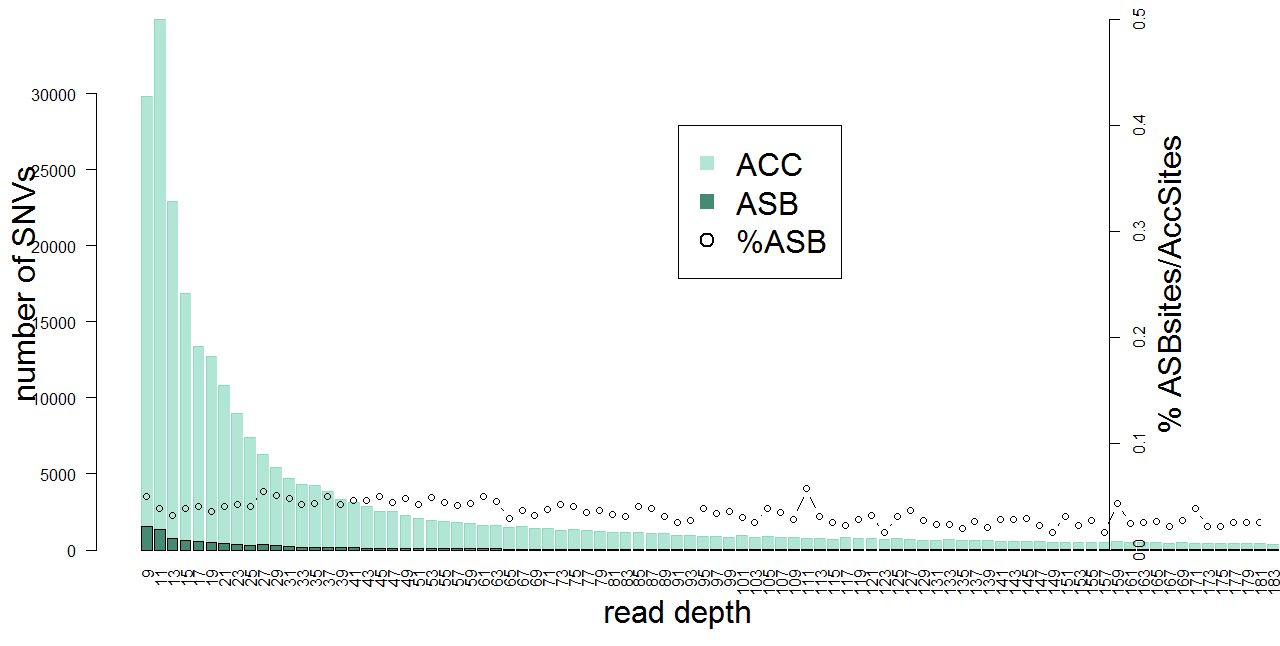 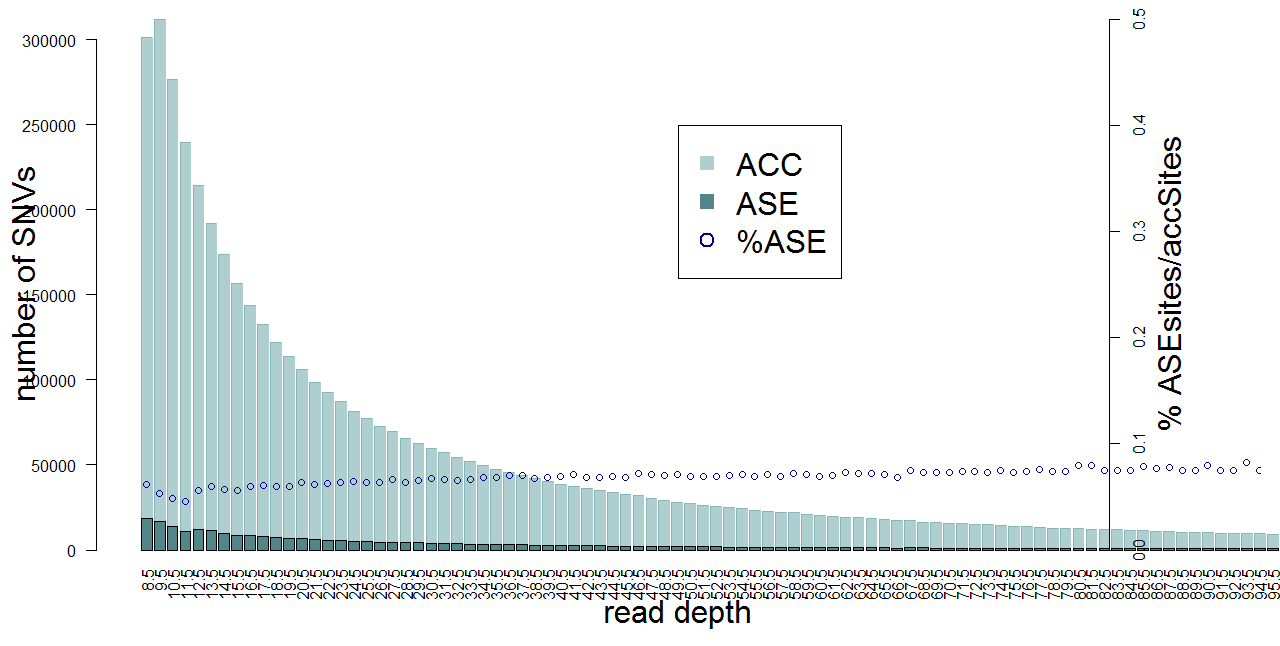 SNVs with 5% Allelic Bias--combined Pol2
By sites
216 intHets in either mat or pat bias (216/557=39%)

By reads (estimated using minimum read of N=11)
95/216 intHets removed (95/557=17%)
121 still intHets
SNVs with 5% Allelic Bias--encode rnaseq
By sites
307 intHets in either mat or pat bias (307/10486=3%)

By reads
169/307 intHets SNVs were removed (169/10486=1.6%)
138 still intHets